Managing the Reading Block
District Learning Day
Location goes here
Session time goes here
August 6, 2015
Norms
Be present and engaged.
Be respectful of differences in perspective while challenging each other productively and respectively.
Monitor “air time.”
Make the most of the time we have.
Stay focused on students.
[Speaker Notes: Keep this slide – do not alter

We will adhere to the following norms.]
Objectives
Teachers of Literacy will…
Know- how to effectively develop and implement a classroom management system for instructional and behavioral purposes.  They will also know the purpose of the 90-minute Literacy block and how it supports CLIP and the Destination 2025 goal.
Understand- how to develop rules and routines to ensure that expectations are clear for students. They will understand the expectations for each segment of the 90-minute Literacy block (whole group, small group, whole group closure).
Do- describe a variety of instructional routines that support students’ literacy development for the components of the  90-minute Literacy block.
Classroom Routines
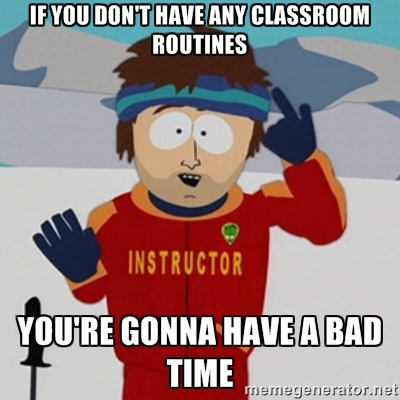 4
Classroom Routines
In order for active student engagement to occur, teachers need to develop effective classroom management routines.
5
Classroom Management Studies
Successful teachers integrate their classroom rules and procedures into their instruction systematically so that they  become part of the curriculum and classroom environment.
Management styles
Rules and procedures
Coping with constraints
Room arrangement
Interruptions
Direct Teaching
Pre-planning of management routines:
Room arrangement
student seating
placement of materials
Whole and small group areas
Establishing rules and procedures 
	(ask 3 before me, etc.)
Clear expectations
Quick transitions (timer, music, chime, countdown)
Reduce teacher talk (hand signal, cue)
7
[Speaker Notes: Routines must be explicitly taught.  Procedures, cues, etc. must be practiced to have a successful reading block.]
Direct Teaching
Teaching Routines Systematically
Modeling 
Practice
Review
Reinforce
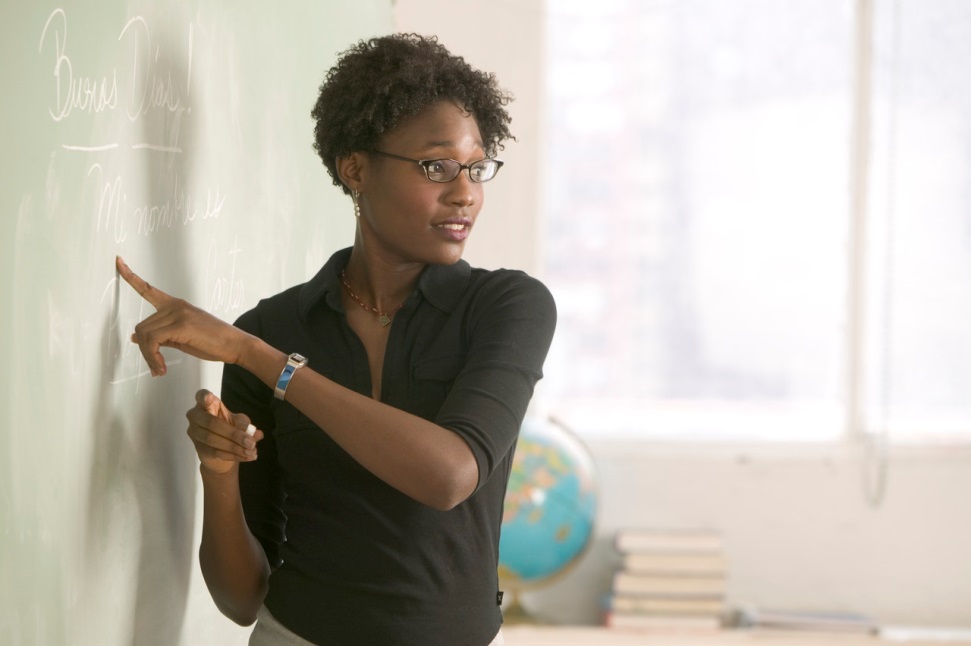 8
Let’s Share!
Turn and talk with a partner about effective routines you have used.
What are some reasons you have changed or tweaked your routine?
What silent cues have been successful in your practice?
[Speaker Notes: Give participants time to discuss.  Have them share out, and chart their responses.]
Literacy Block
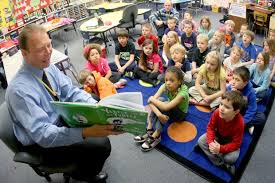 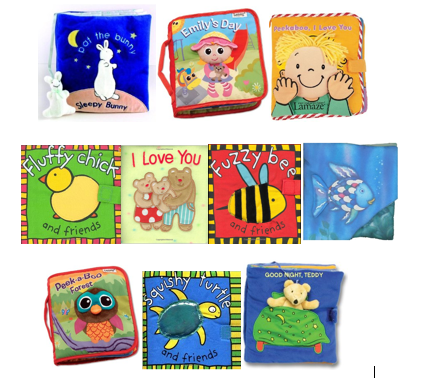 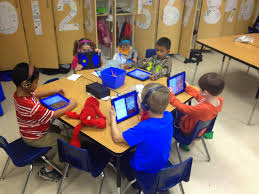 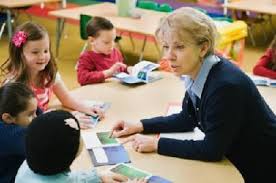 [Speaker Notes: As we move into the Literacy Block, we want to keep in mind some of the various routines for management we have just discussed.]
The Gradual Release of Responsibility (to introduce or reinforce a new skill)
Teacher Responsibility
I do it.
We do it.
Guided
They do it (together).
Collaborative
You do it (independent of the teacher).
Independent
Student Responsibility
[Speaker Notes: You should have seen this slide before.  This is the model we will be using for all of Reading/Language Arts instruction.  Across the instructional time frame, there needs to be a balance of teacher-directed instruction, teacher and student shared work, collaborative work among students, and student-initiated practice and application. At each phase of the process, the teacher removes some of the scaffolding and provides more opportunities for students to take responsibility for their learning.]
Literacy “Look Fors”-Grades PreK-5
Clear objectives 
For literacy and language learning
Thread throughout the block 
Differentiated instruction in teacher-led small group
Flexible groups based on data
Guided reading or skills-focused lessons
Varied planning for different tasks for each group
Students working COLLABORATIVELY in small groups, not just side-by-side, to assist each other and reach deeper, shared understanding of texts and tasks
Explicit teaching of decoding at least through the end of third grade
Phonemic warm up
Teach sound/spelling
Practice blending
Apply to decodable text
[Speaker Notes: When observing during reading instruction, leaders should be aware of many different things.  The objectives for each activity should be clear and tied to what was taught during whole group instruction.  If the teacher worked on decoding multisyllabic words during whole group, opportunities to practice, apply, and extend that learning should occur during independent work time, as appropriate to the skills levels of individual students.  During the teacher-led small group, the teacher should be working on that same skill or a not-yet-mastered precursor to that skill, as appropriate to the needs of the small group.

Explicit teaching of decoding through the end of third grade
Teach letter name, letter shape, and letter sound
Students should be involved in activities that required them to see, hear, and say the sounds
Segmenting and blending sounds
Students should also work on high frequency words and sight words (e.g, those words that have truly irregular phonics patterns)
By the end of third grade, students need to be able to decode multisyllablc words and apply knowledge of common roots and affixes to help them decode.]
More Literacy “Look Fors”- Grades PreK-5
Teacher directly and explicitly modeling new skills and students practicing what he/she has done
Student access to quality text
Variety of fiction and nonfiction texts (decodable, leveled, on-grade, and  stretch texts)
Students engaged with text by tracking print,  highlighting, etc. while listening to a peer, teacher, or audio
Students actively involved by annotating, taking notes, or using sticky notes as developmentally appropriate
Purposeful vocabulary instruction
Careful word selection 
Determine which words to teach directly  before reading (fewer than you think, so as not to limit skill development/practice)
Determine which words to teach indirectly through engagement in text
Active learning 
Writing in response to reading during the reading block
Purposeful use of nonfiction text--primarily to support literacy and language objectives, as opposed to teaching content area objectives
[Speaker Notes: We do encourage teaching content, but during the reading block, content area text should focus on the literacy and language objectives.  For example, teachers may want to 
Careful word selection: choose high-utility words that are used across disciplines and contexts
Active learning: students are not just writing definitions to vocabulary words; instead use graphic organizers, vocabulary cards, movements/motions, etc.]
Whole Group Instruction
K-3 Block and Instructional Design
Required time frame
90 minutes Reading K-3
30 minutes Writing K-3
Grouping structures aligned to purpose
Gradual release of responsibility: “I do, we do, they do, you do”
Students actively involved
[Speaker Notes: As you can see, in grades K-3 students should receive 90 minutes of uninterrupted reading instruction with an additional 30 minutes of writing.  It is also expected that they will receive an additional 30 minutes of reading during content area instruction.  Please note that this block describes TIER I instruction; intervention takes place outside this time frame.]
Grades 4-5 Block and Instructional Design
Required time frame
90 minutes Reading
30 minutes Writing
Grouping structures aligned to purpose
Gradual release of responsibility: “I do, we do, they do, you do”
Students actively involved
[Speaker Notes: According to the minimum recommended instructional times the state provides,  the literacy block  should be 120 minutes for  reading in grades 4-5.  This includes both whole group and small group instruction.  As with K-3, this time frame does not include the 30-45 minutes allocated for intervention.]
What is Whole Group Instruction?
Whole Group instruction is when teachers present a lesson to the whole class with some differentiation in content.
The purpose of whole class instruction is that all students are presented with a series of learning tasks to allow them to acquire and/or practice their learning. The pace of instruction is such that all students can master it.  Learning is assessed as students master skills.  (Tier 1 Teaching)
Explicit instruction on reading skills and strategies; collaborative reading of text
Modeled and shared writing; modeling writing skills
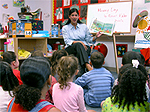 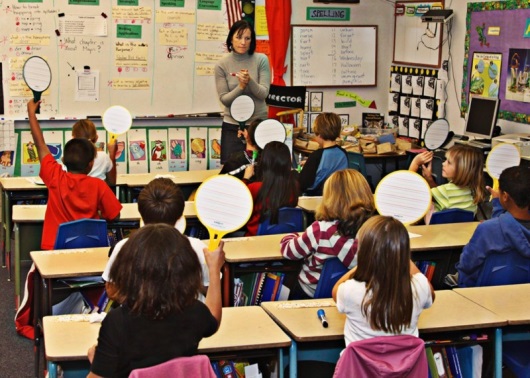 Whole Group Instruction
IS NOT:
The entire 90 minute reading block
Parallel independent work with the teacher supervising
Round robin or popcorn reading
Assessing all day (Friday)
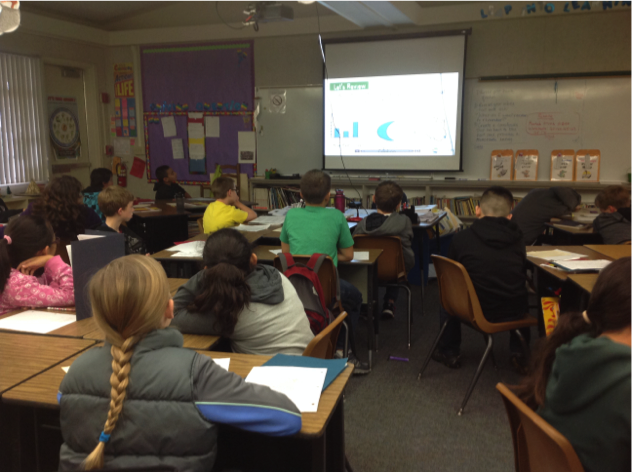 [Speaker Notes: Whole group instruction should not be taking place for the entire 90 minute literacy block.  A teacher cannot hold the attention of children for that long of a period.  Look at the child in the picture.  This is what will happen when children are disengaged with the instruction.  
Parallel independent work is when the all of the students are engaged in the same activity and the teacher just walks around and supervises or answers questions about the assignment.
Round robin or popcorn reading is not productive for children and can be intimidating.  Children loose focus of what they should be comprehending.  A better way to do a whole group reading is to choral read, echo or jigsaw.
Assessments do not need to occur only on Fridays.  And when they do occur, they should not take an up an entire literacy block.]
Whole Group Content
Grade level concepts, skills, and vocabulary
Appropriately complex text
Aligned with the Tennessee Department of Education’s ELA College and Career Ready (CCR) Curriculum Standards
[Speaker Notes: During whole group instruction, we should align instruction to the Tennessee ELA CCR Curriculum Standards Strands, specifically and deliberately incorporating Social Studies, Science, and other content through the Reading Standards for Informational Text. 
As we teach the content , we need to remember the CCR ELA Standards.  They are:
Reading Standards for Literature
Reading Standards for Informational Text
Reading Standards: Foundational Skills
Writing Standards
Speaking and Listening Standards
Language Standards

At K and 1—many of the vocabulary and comprehension skills that students need to master the CCR standards are built through read alouds and discussion.  We know that many of our students enter school with limited oral language skills, so we must pay particular attention to oral language in the classroom.]
Grouping Configuration
Heterogeneous
ALL students
Second language learners (ESL)
Students with disabilities
Gifted students
Proficient readers and writers
Students needing intervention and/or additional support in reading and writing
[Speaker Notes: In whole group instruction, we need to remember that ALL students should be included.  The content is grade level, so we need to plan for ways in which we can address the different types of learners that are in our classrooms while still delivering grade level content.]
Allocated Time
Approximately 30 minutes
Roughly 1/3 of the designated reading time
Can be broken into one or more segments
Use a small amount of time for closure at the conclusion of each lesson
[Speaker Notes: The time requirements are in accordance with the TDOE.  The literacy block should be 120 minutes with 90 minutes dedicated to reading instruction, 30 minutes dedicated to writing, and an additional 30 minutes dedicated to reading and writing in content areas.  This presentation will focus on the uninterrupted 90 minute reading block.

For this whole group allocated time is approximately 30 minutes;
Saving 5-10 for Whole group closure]
Instructional Routines for Whole Group
Systematic and explicit instruction
Teacher states goal, purpose, and expectations
Uses multiple teaching modalities
Follows the “I do, we do” of Gradual Release:
“I do”= Teacher models explicitly teaching/explains 					    content/skills
“We do”= Teacher and students practice together
Checks for understanding and re-teaches as needed
Varies response modalities (visual, verbal, tactile/kinesthetic)
Students practice and apply skills in authentic tasks
[Speaker Notes: Our instructional design is based on the gradual release of responsibility model from the work of Doug Fisher and Nancy Frey (2007) and others.
In Whole group, you will  only focus on the “I do” and “We do.”

“I do”:  The teacher provides direct instruction, establishes goals and purpose, models learning expectations. The teacher varies response modalities to allow for individual differences.  For example, an English Language Learner or student with disabilities may not be able to produce a word from memory, but he/she can point to the picture or act out what he/she is trying to say.

“We do”: There is interactive instruction between the students and teacher.  

The remainder of the process moves to small group time.
“They do”: The teacher provides groups of students a similar task based on their learning needs. Groups of students work cooperatively and collaboratively to practice and apply the newly learned standard, skill, or strategy.  The teacher moves among groups, provides support and scaffolding, and clarifies misunderstandings.

During small group time and whole group closure, the cycle is completed.
“You do”: The teacher provides meaningful, differentiated tasks to individual or small groups of students that are aligned to the standard, skills, strategies.  Students practice and apply new learning independently (without the direct support of the teacher). Afterwards, the teacher evaluates and provides feedback.]
Reading Minilessons
Focused instruction on a specific topic or skill
Goal: Internalize strategies and become independent readers and thinkers
Topics:
Phonics/Word Study
Comprehension
Vocabulary
Fluency
[Speaker Notes: A mini-lesson is a brief lesson (5-10 minutes) that focuses on a specific topic or skill.  Note that not all mini-lessons will occur in a single whole group session.  

Topic Summary
comprehension is the goal of reading, students must be fluent readers in order to comprehend what they have read.  They become fluent by acquiring a certain set of skills that are developmental in nature and linked to each other.  Phonemic awareness is the ability to hear, identify, and manipulate sounds in spoken language.  Phonics is the understanding that a letter or combination of letters in written language can represent each speech sound.  Fluency is the ability of a student to read accurately, at an appropriate rate, and with expression.]
Why should we use minilessons in whole group instruction?
Teachers can introduce new concepts or skills to all students
Teachers will use explicit instruction to focus students’ attention on key concepts and skills
Students will be introduced to concepts and skills that they will investigate more thoroughly during small group instruction
[Speaker Notes: Emphasize that teachers do not have time during 30 minutes of whole group instruction to teach full lessons on most new concepts and skills.   The minilesson allows them to introduce the topic or skill to all students but to go into greater depth during small group time.]
Why should we focus on reading foundational skills in whole group instruction?
Teachers can explicitly model sound production, segmentation, and blending (phonemic awareness)
Teachers can explicitly model letter-sound correspondence (phonics)
Students can repeat after the teacher, thus setting up a solid foundation for decoding and fluency
[Speaker Notes: Tell participants that many of our students in upper elementary, middle school, and high school lack the foundational skills they need to be fluent readers.  Yes, we have phonics activities in stations, but phonics skills must be explicitly taught during whole group instruction.]
Why should we engage students in interactive read alouds and shared readings?
Teachers can model fluent reading
Teachers can build on students’ knowledge of vocabulary
Teachers can ask questions that move students to higher levels of understanding
Students can read along during a shared reading in a risk-free environment
[Speaker Notes: In an interactive read aloud, the teacher reads aloud and stops periodically to ask questions, build vocabulary, and probe for understanding.  During a shared reading, the same processes occur, but all students should have access to the text, either in enlarged (big book) form or by having an individual copy of the text.  This allows all students to follow along in the reading and participate in the discussion, even if they are not able to independently read the text.

Notice WHY it is important to engage students in these types of activities.]
Minilesson—Whole Group
Whole group activity can take place
Small Group Instruction
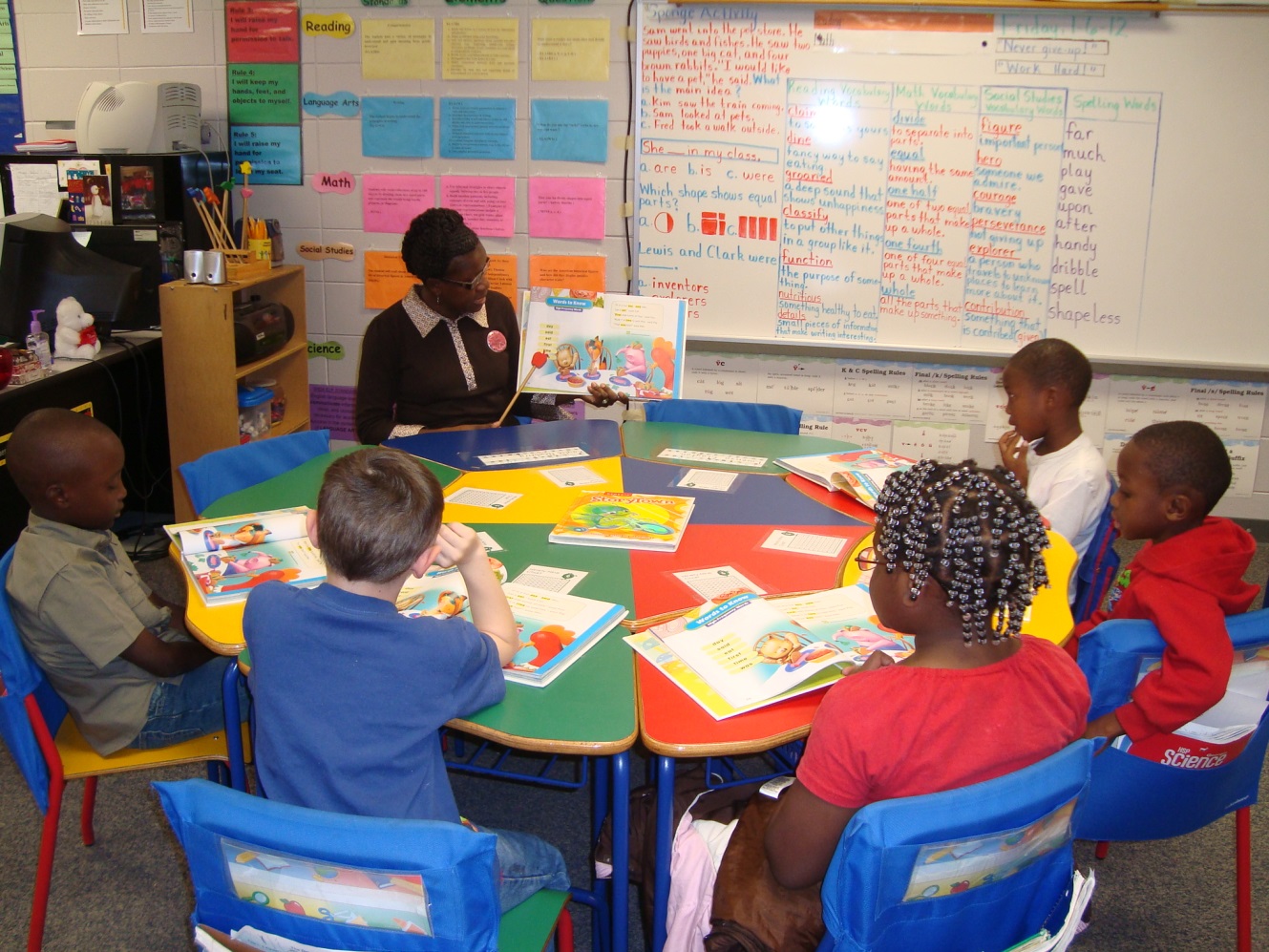 PreK-5 Block and Instructional Design
Required time frame
50 minutes Reading PreK
90 minutes Reading K-3
30 minutes Writing K-3
Grouping structures aligned to purpose
Gradual release of responsibility: “I do, we do, they do, you do”
Students actively involved
[Speaker Notes: Looking at our instructional design, small groups allow students to practice and apply skills.  This gradual release of responsibility falls under the “they do” and “you do.”]
Small Group Instruction
Small group instruction typically refers to a teacher working with a small group of students on a specific learning objective. These groups consists of 2-6 students,  and provide these students with a reduced student-teacher ratio. Small group instruction usually follows whole group instruction. It allows teachers to work more closely with each student, reinforce skills learned in the whole group instruction, and check for student understanding.
[Speaker Notes: Small group instruction is for specific learning objectives.  Groups can consist of 2-6  students and they provide smaller teacher/student ratio.  It is to reinforce skills, and check for understanding.]
Purpose of Small Group Instruction
To allow the teacher the opportunity to teach/re-teach skills needed by specific groups of students
To allow the teacher the opportunity to assess students in a small group setting 
To provide corrective feedback, as necessary
.
[Speaker Notes: Read slide—this is the purpose of small group instruction.]
Why are Literacy Stations required during Reading instruction?
To provide clear objectives from whole class linked to small group instruction
Opportunities to practice and refine skills that have been taught in whole group; NOT “busy work” 
Differentiated activities within each station, based on the needs of the students
To ensure concurrent teacher-directed small group instruction; each child goes to 2-3 stations
[Speaker Notes: Read this slide


Small group skills based lessons often focus on a phonics skill or decoding strategy. After a teacher teaches the skill explicitly, he/she should guide the students through reading of decodable text that allows them to apply the new skill]
Small group instruction should be…
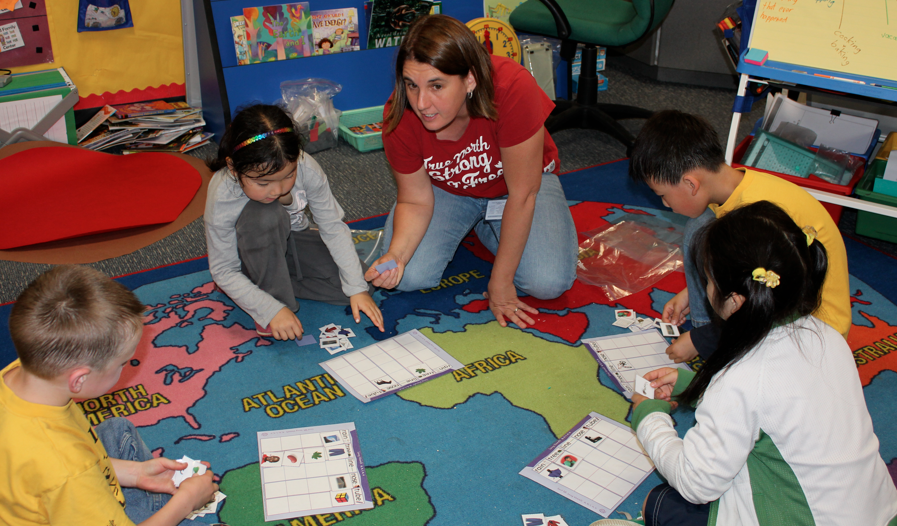 45-60 minutes daily
2-3 rotations
Peer to peer small groups
Literacy stations
Teacher directed guided reading or skills based instruction
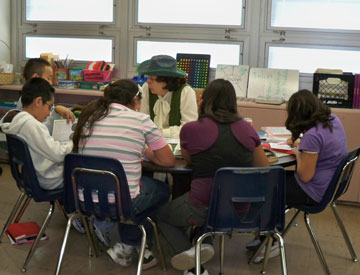 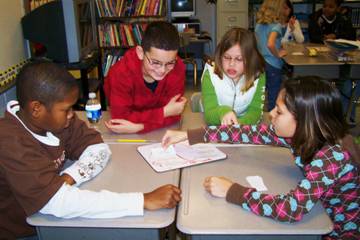 Small group instruction should be…
[Speaker Notes: K-3:
Teach/re-teach skills to those who need it: informal “on the fly” assessment
Usually homogeneous grouping
15-20 minutes per group; concurrent with literacy stations/ peer-to-peer groups
Non-negotiable: must occur every day]
Grouping Configuration
Usually homogeneous, although some groups may be interest-based or topic-based
OR
Heterogeneous with ALL students
English Language Learners (ELL)
Students with disabilities
Gifted students
Proficient readers and writers
Students needing intervention and/or additional support in reading and writing
Instructional Routines for Small Groups
Explicit, differentiated instruction
Uses multiple teaching modalities
Follows the “They Do and You Do” of Gradual Release:
		- “They do”= Students are paired or grouped to practice. 
		- “You do”=  Students practice and apply the new 			                              learning independently.
Checks for understanding and re-teaches as needed
Circulates/Monitor
Students practice and apply skills in authentic tasks learned in whole group
[Speaker Notes: Gradual release of responsibility…..from the work of Doug Fisher and Nancy Frey (2007)
 
Small Group
“They do”: The teacher provides groups of students a similar task. Groups of students work cooperatively and collaboratively to practice and apply the newly learned standard, skill, or strategy.  The teacher moves among groups, provides support and scaffolding, and clarifies misunderstandings.]
Before implementation of Literacy Stations, model, practice and review what to do when:
Something does not work
They do not understand the activity at a center
They complete the activity
Whom to go to for help
How to clean up
How to decide who goes first in a pair or group activity
How to take a restroom break
[Speaker Notes: Refer to what had been discussed earlier in the presentation—the chart that was made with their responses.  

Ask if them if the literacy stations are something that will be expected the first week of school.

No—they are placed on the curriculum map to be introduced the 4th week for kindergarten.  Principals have been told that routines and procedures and introductions to literacy stations must be in place before stations begin.  In grades 1-5, by the third week of school, stations should be occuring.]
Transition into Small Groups K-1
How to transition from whole group to small group:
Use a bell with designated rings (model)
Use hand gestures/signals (model)
Use verbal cues/phrases (model)
Use table colors/group names
Use numbers/signs/arrows/chart
Organize stations around the perimeter of the room for rotations
*Be CONSISTENT with all techniques
[Speaker Notes: Presenter may add other ways to transition from whole to small group.

Ask the audience to share a few ways that they have used transitions between station work.]
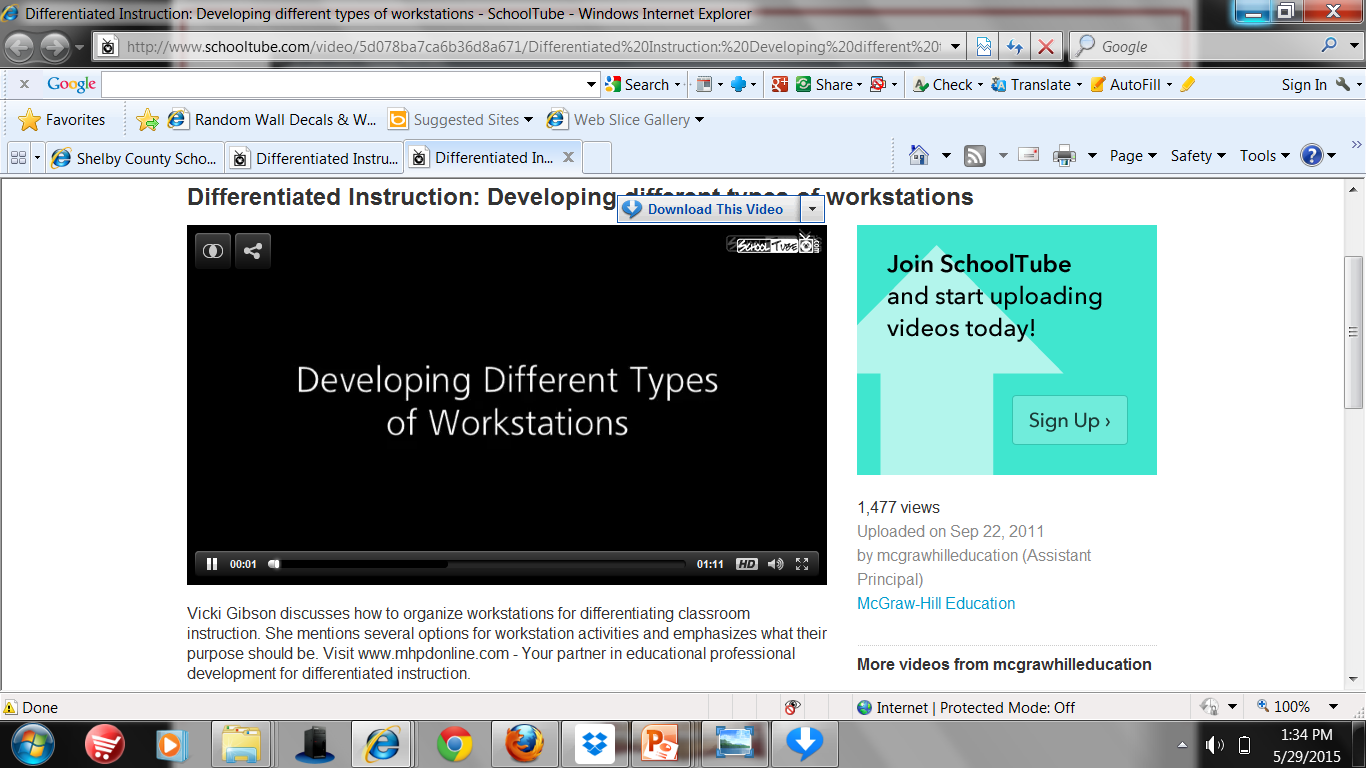 http://www.schooltube.com/video/5d078ba7ca6b36d8a671/Differentiated%20Instruction:%20Developing%20different%20types%20of%20workstations
Beyond Appearances
It’s not about how students are arranged; it’s about the work in which they are engaged.  
Is instruction---Purposeful-Rigorous  -Differentiated to meet student needs-Consistent with evidence-based practice-Aligned to TEM standards
[Speaker Notes: Ask questions
Note that stations are not always physical spaces.  Due to the size of a classroom, types of furniture, and teacher preferences, materials may rotate rather than students.  It is important that the work within the stations changes and that the work is matched to the capabilities of the students within each group.

It is okay if the student’s do not physically move between rotations, but their work should change.

Ask teachers if any one rotates without moving the students and how it works for them.]
Small Group
Add 1-2 activities to have participants do in a small group
Whole Group Closure in Reading
When: the last 5-10 minutes
Why: to bring synthesis and closure to the lesson; to share student understandings and provide the teacher with a quick assessment
Suggested activities
Exit tickets
Written summary
Tell a partner
Poll the class/individual responses
[Speaker Notes: After concluding the rotations, it is important to have the children reassemble into a whole group to bring closure to the lesson.  Various strategies can be used depending upon the grade level that is taught.]
Whole Group Closure
Share some techniques that you use to bring closure to your lessons and to check for understanding.
[Speaker Notes: Presenter can ask for various ways the teachers bring closure to their lessons and chart them.]
Closure
Three Stars and a Wish—on your index card list
3 “stars” (things you plan to implement within the next two weeks)
1 “wish” (something you want us to address in future sessions)
[Speaker Notes: Now that we have gone through the process of the 90 minute literacy block, we are going to have closure for our session. 
Read the slide.
Have the teachers/participants do the activity and then have them share out one thing they can implement immediately.]
Literacy Staff
Dr. Susan Dold, DOLDSB@scsk12.org 
Dr. Tanya Kelly, KELLYTL@scsk12.org 
Jolie Madihalli, MADIHALLIJA@scsk12.org  

Visit us on our weebly:
www.scsliteracy.weebly.com
Password: readandwrite